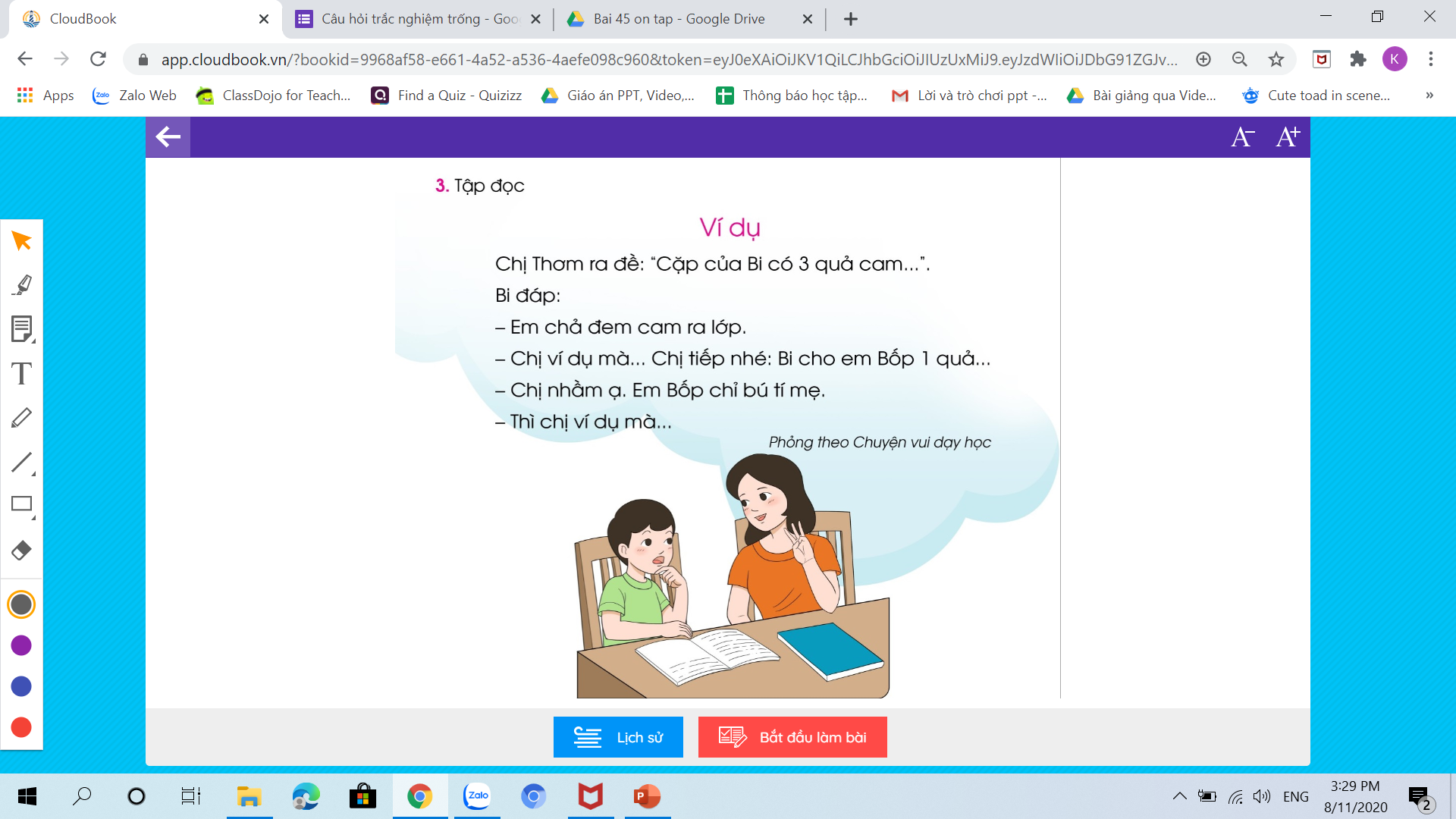 Bµi 51
¤n tËp 
(tr. 91)
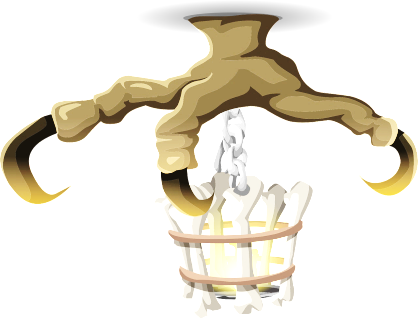 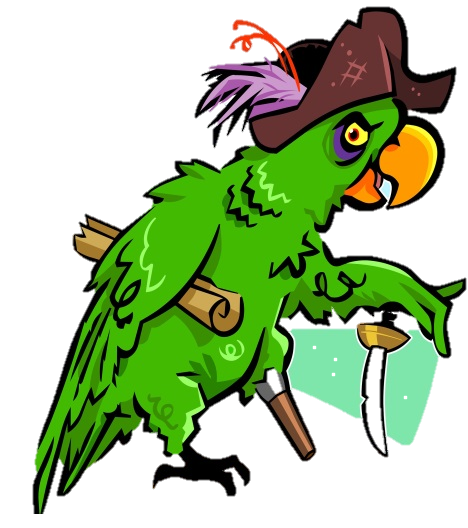 BÍ MẬT 
KHO BÁU CỔ
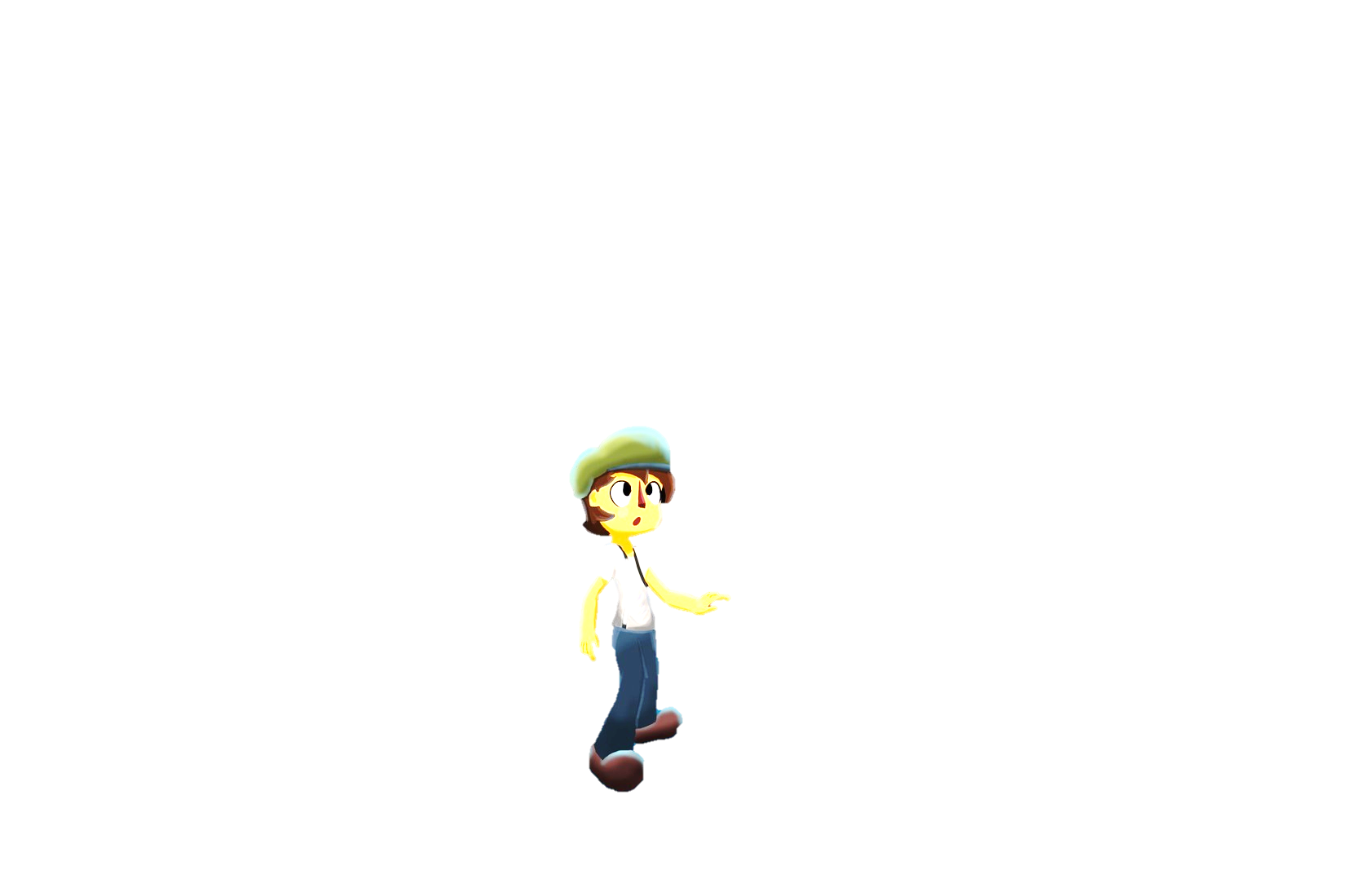 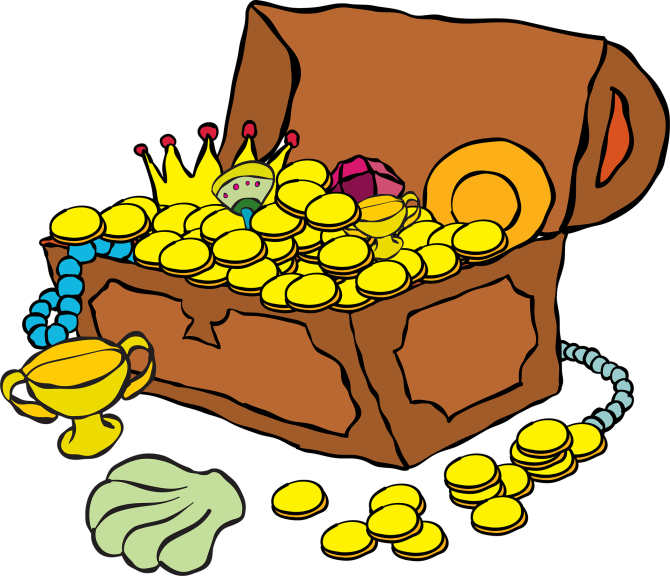 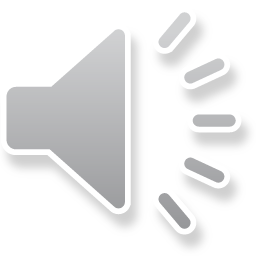 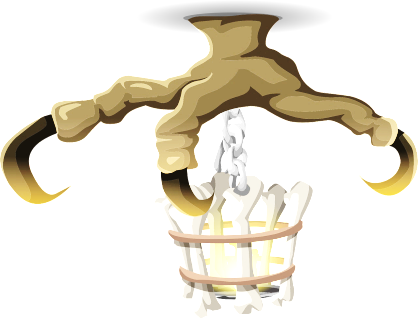 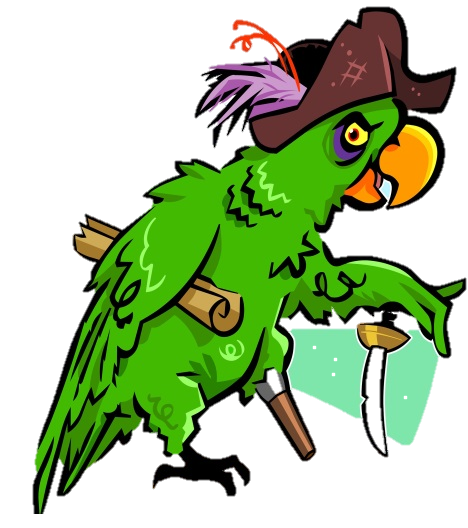 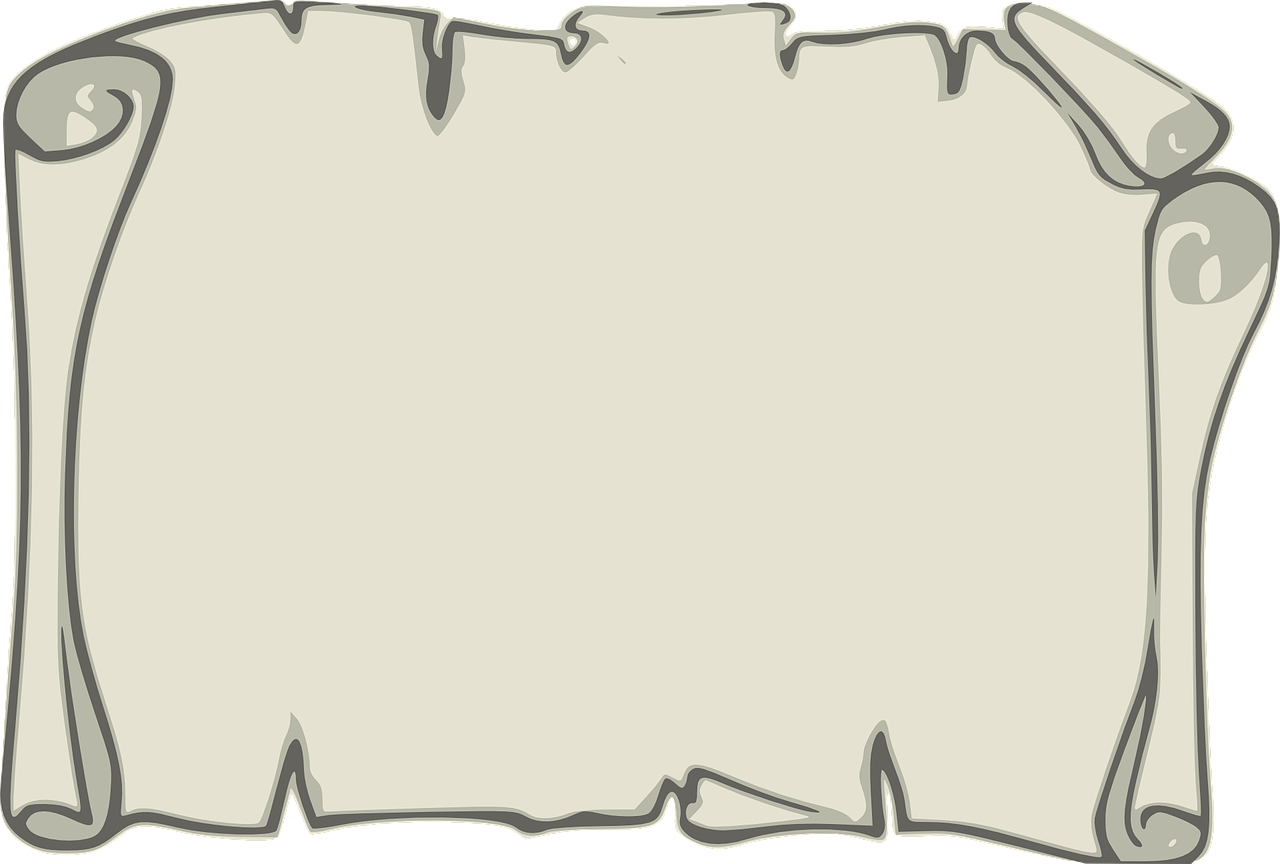 Chào mừng các bạn đến với 
hang động bí mật của đảo chim!!!
Ta sẽ tặng cậu những rương 
châu báu với điều kiện cậu 
phải tự vượt qua thử thách
của những chiếc rương kia!
Chúc cậu may mắn...
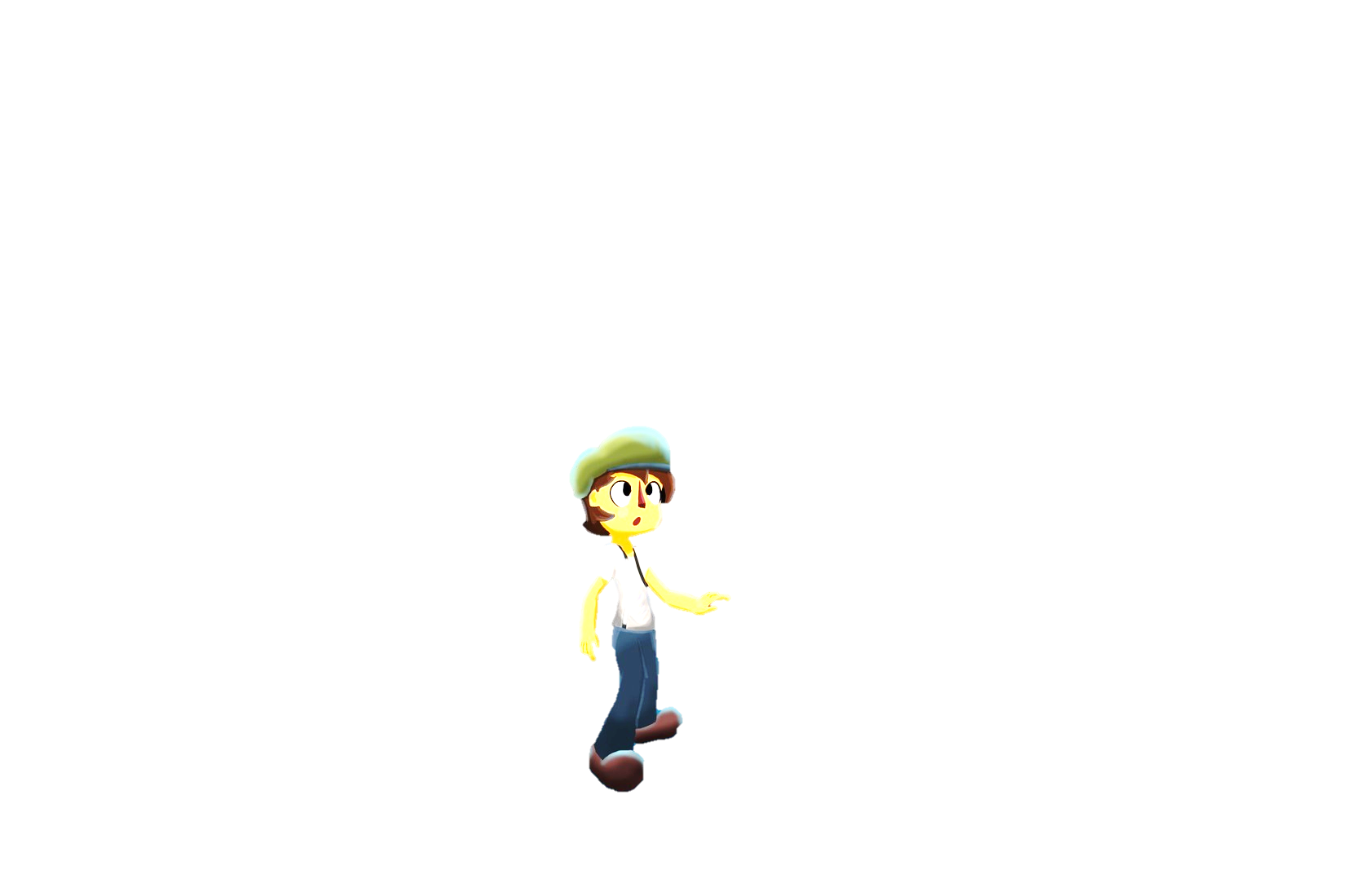 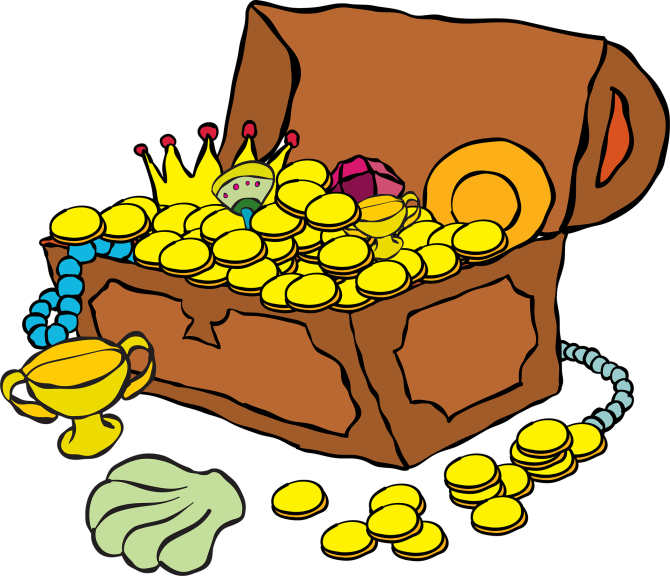 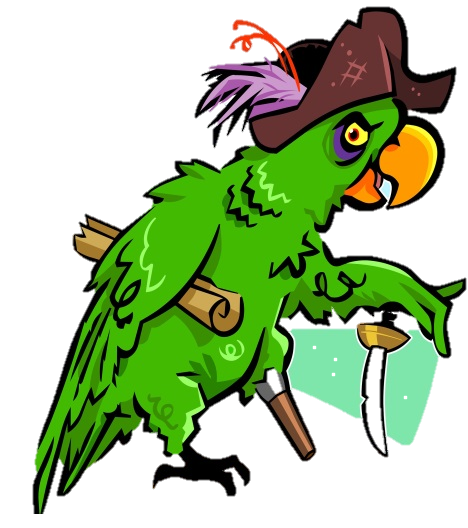 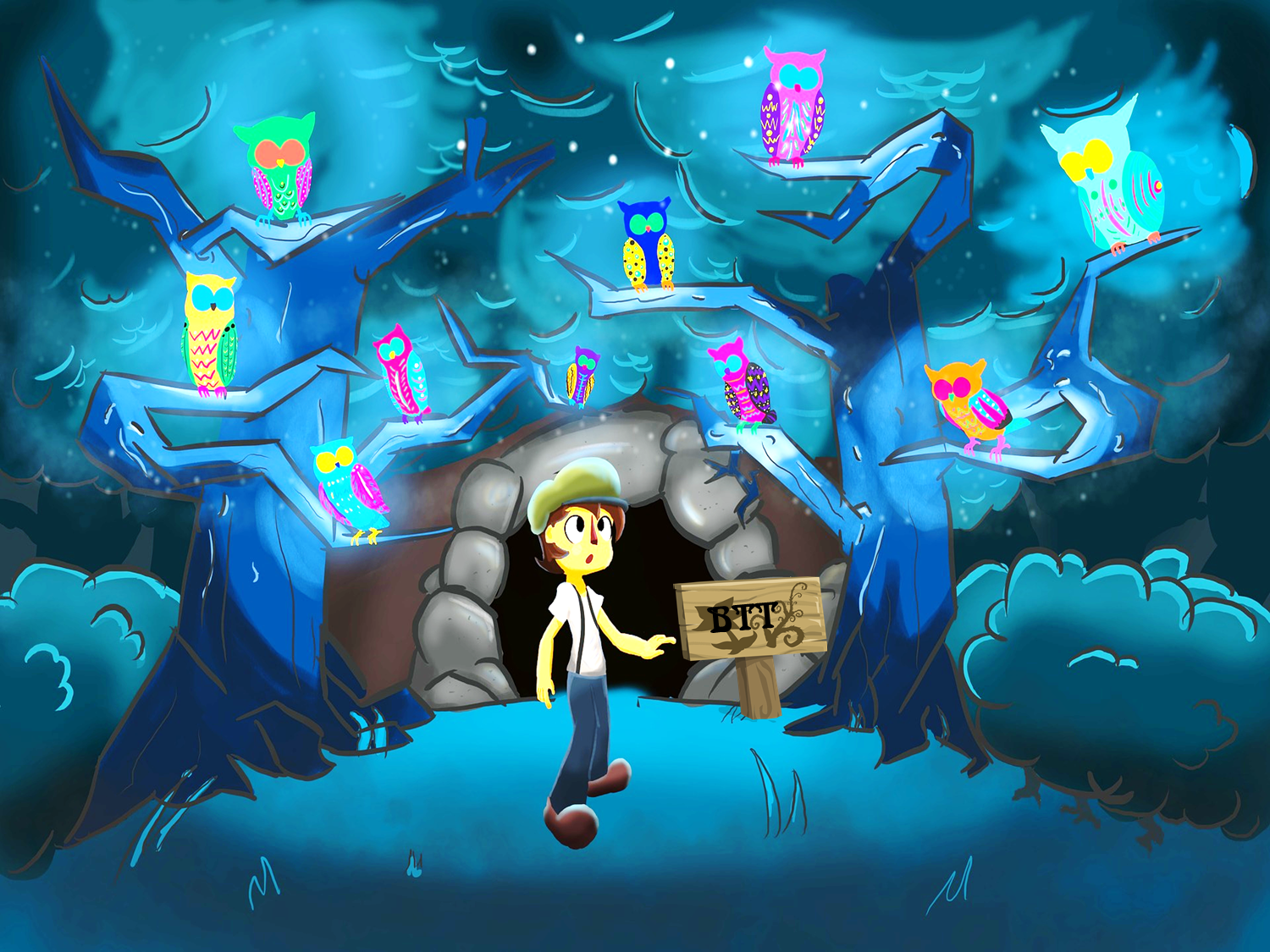 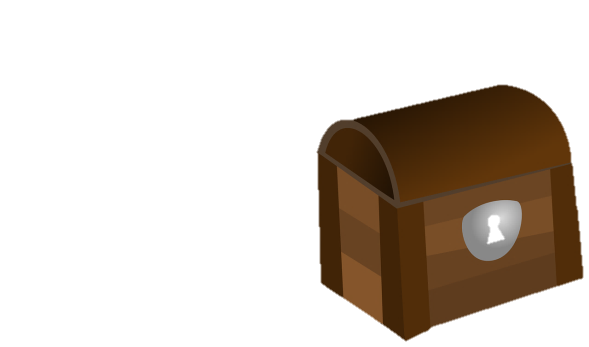 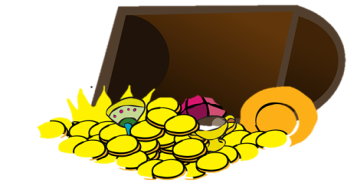 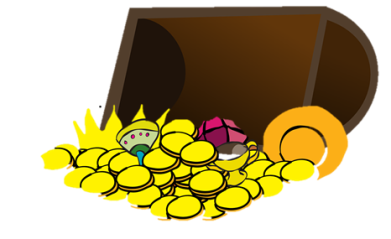 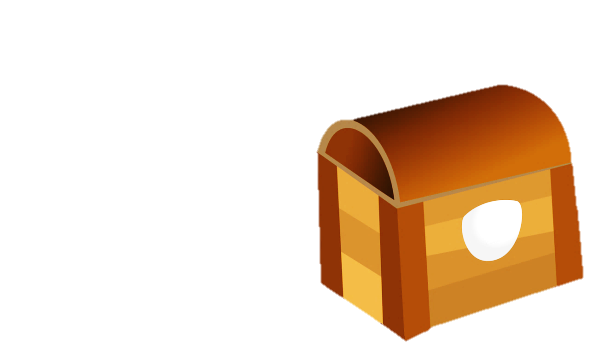 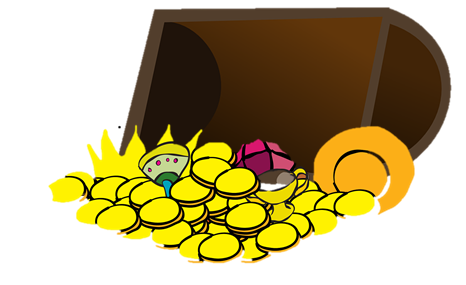 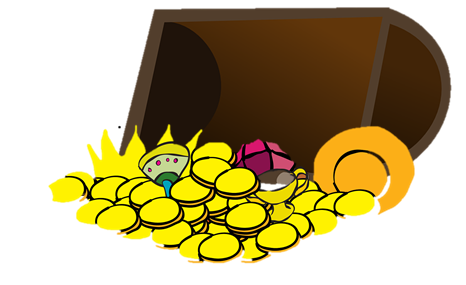 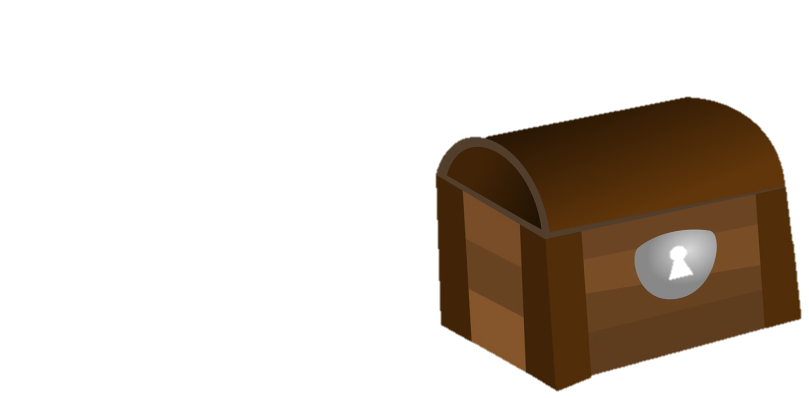 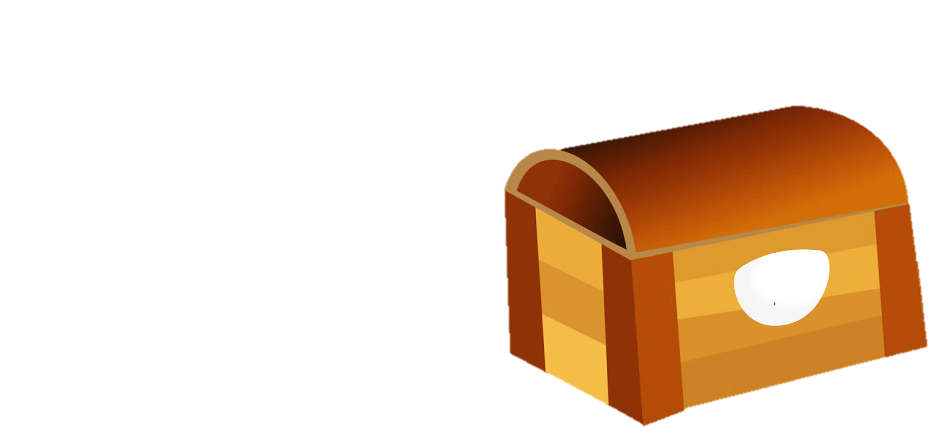 1. Dì hµng ë mçi toa tµu vµo mét thÝch hµng thÝch hîp.
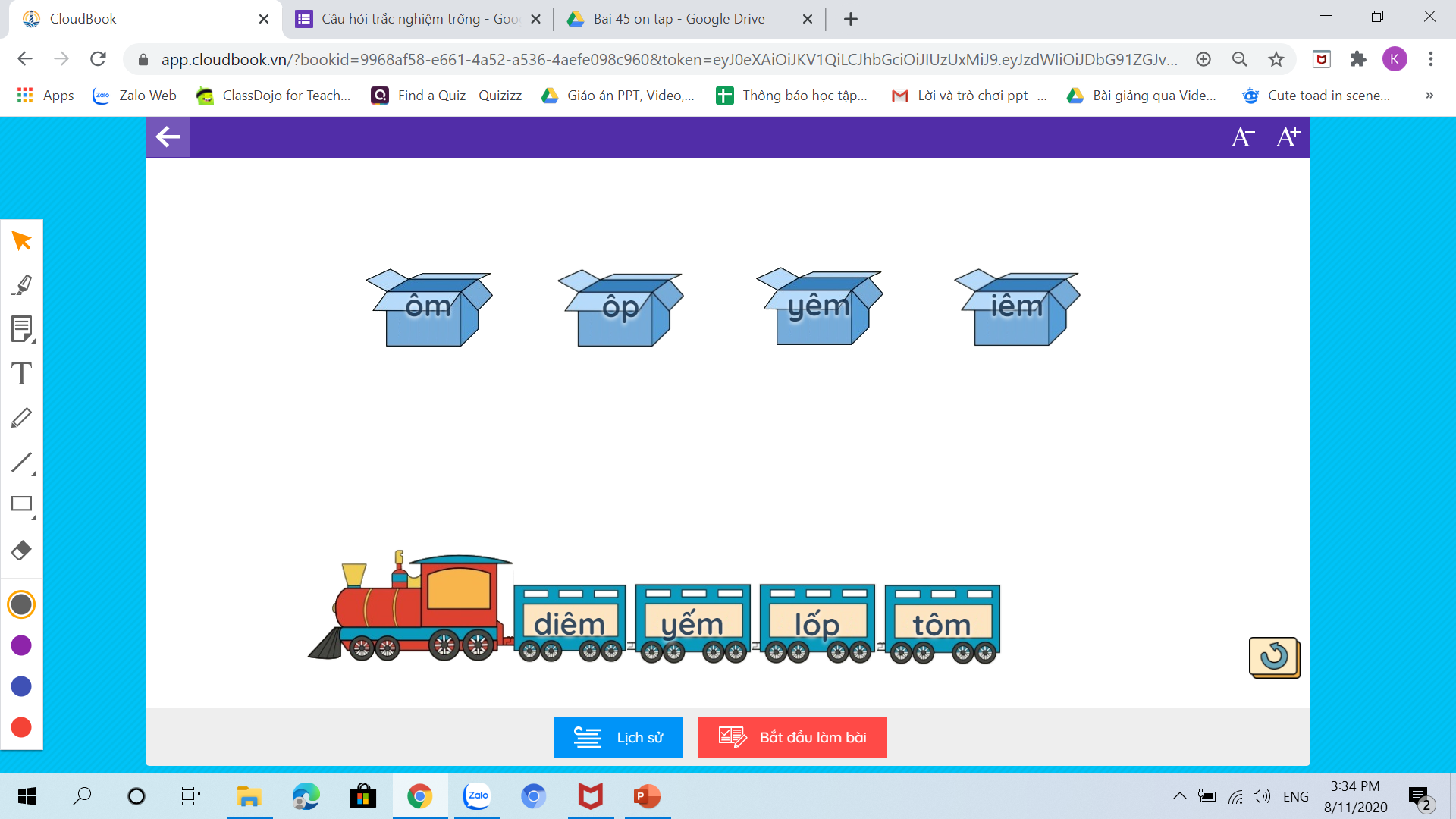 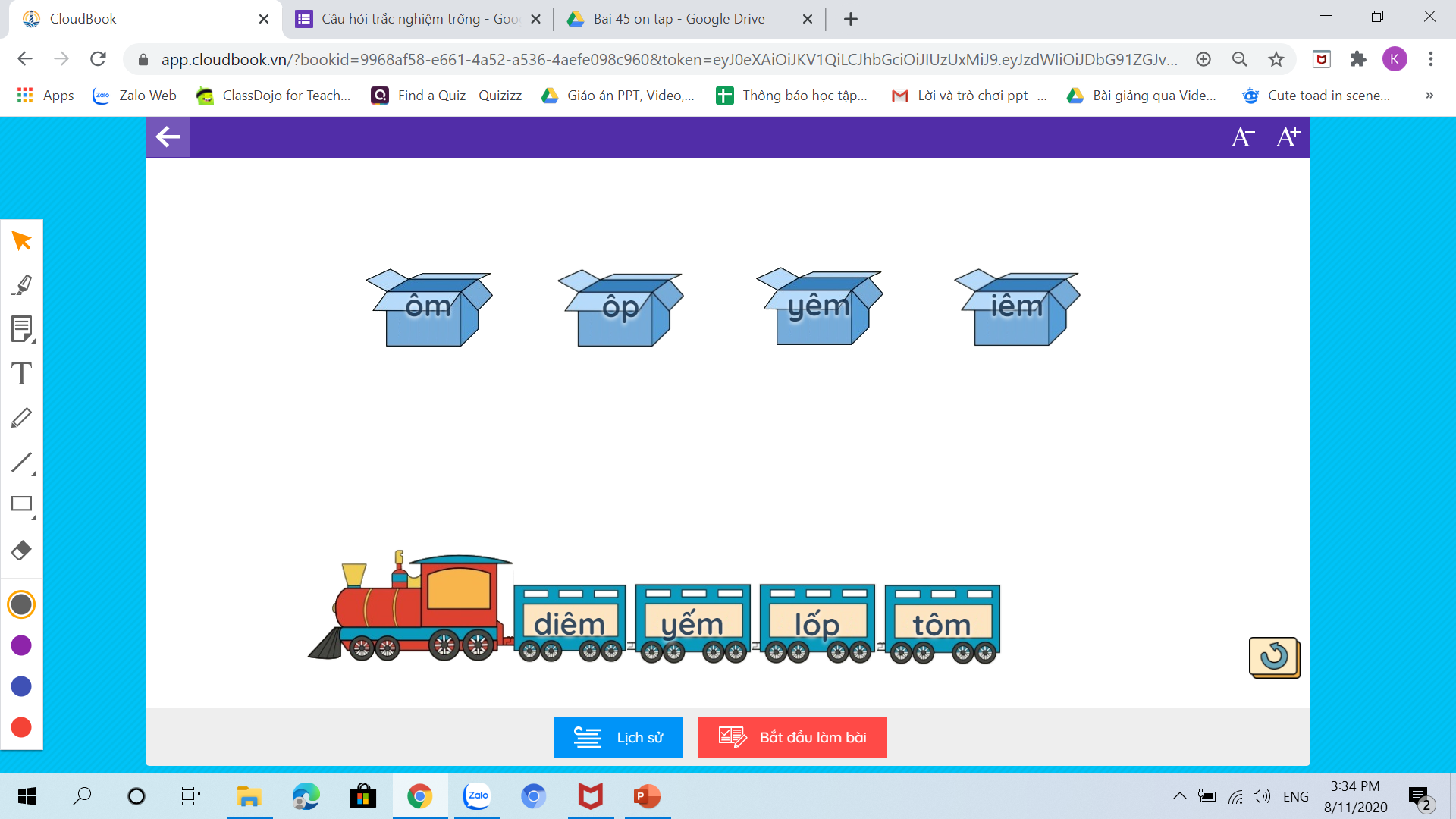 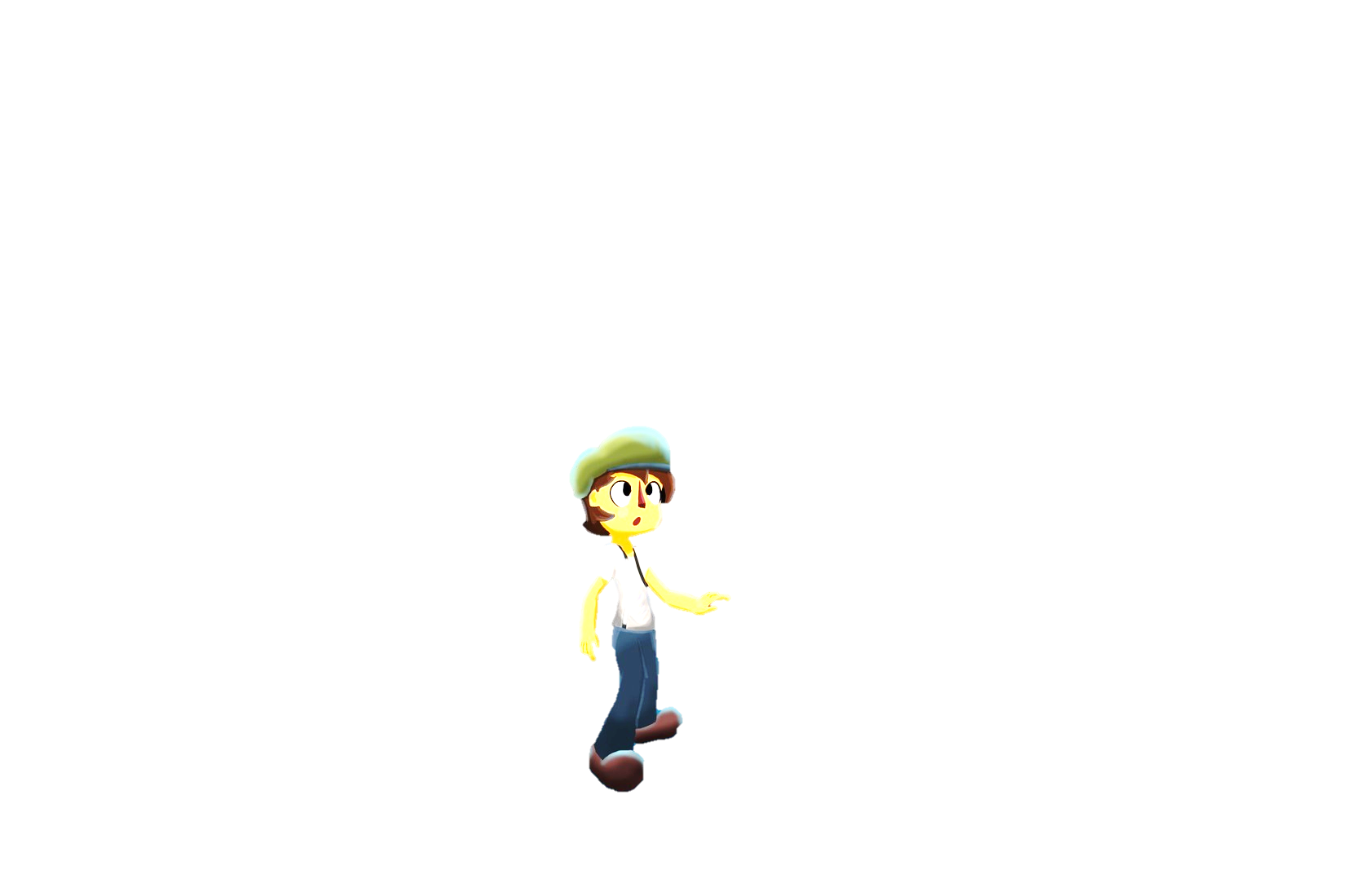 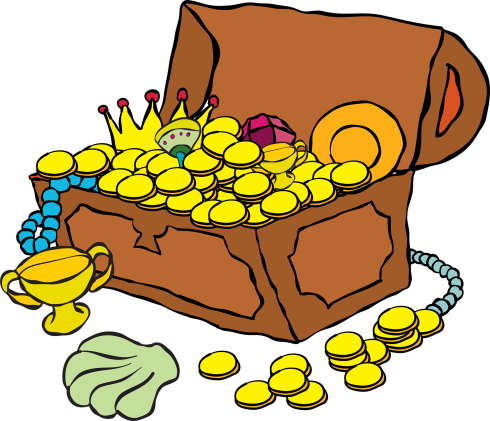 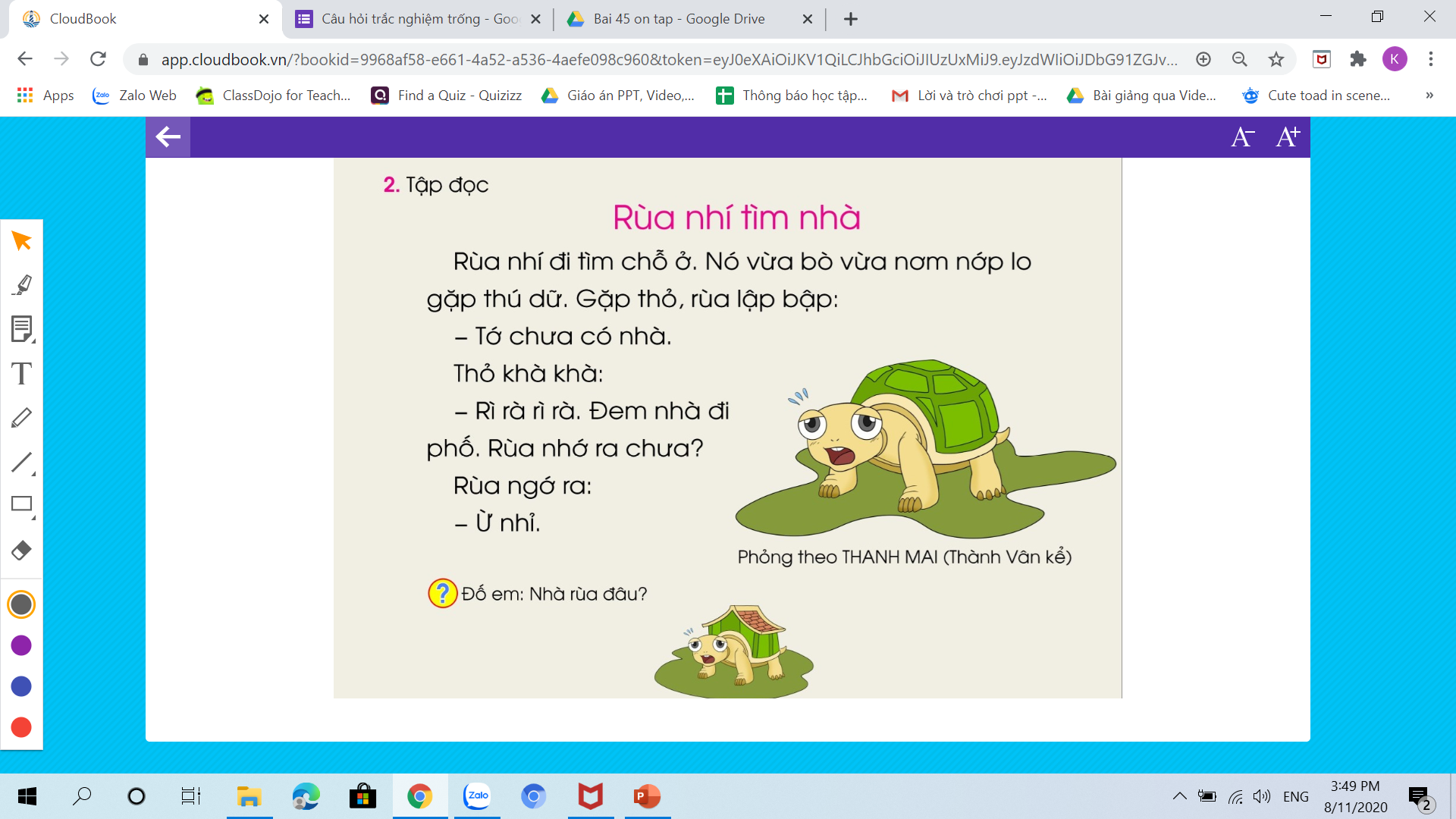 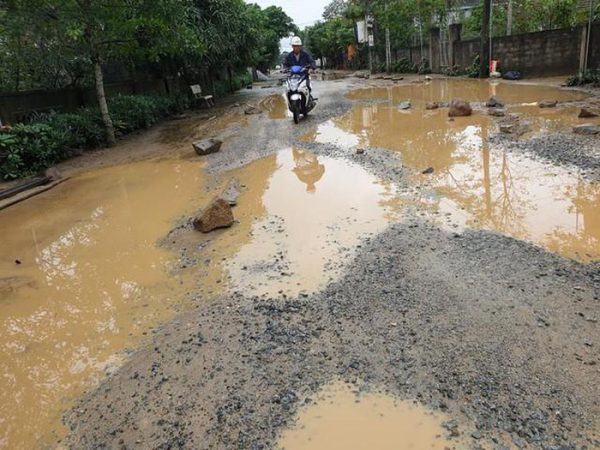 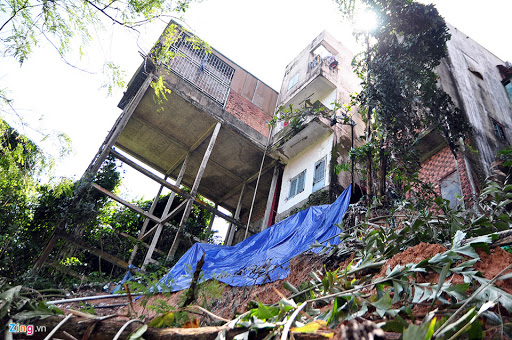 N¬n níp lo lµ ë tr¹ng th¸i lu«n lu«n lo sî vÒ mét ®iÒu g× xÊu sÏ x¶y ra vµo bÊt k× lóc nµo.
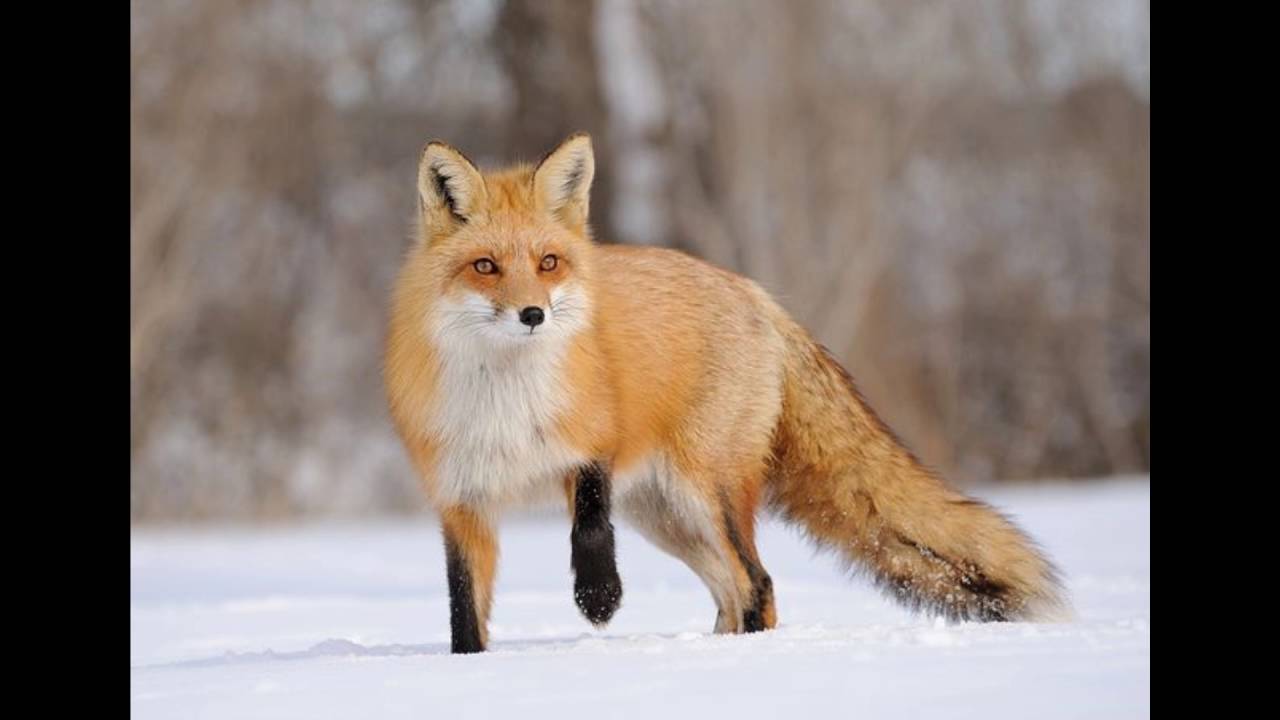 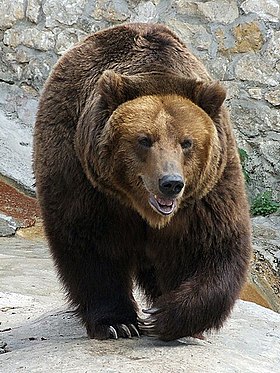 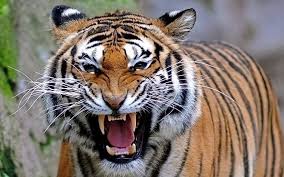 Thó d÷ lµ loµi thó lín, rÊt d÷ cã thÓ lµm h¹i con ng­­ưêi vµ c¸c loµi vËt kh¸c.
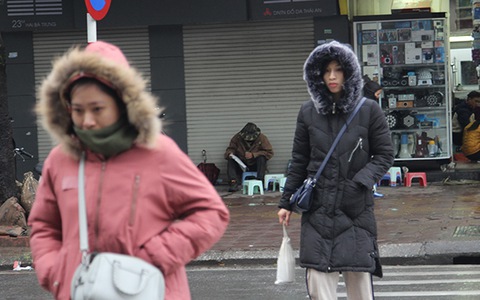 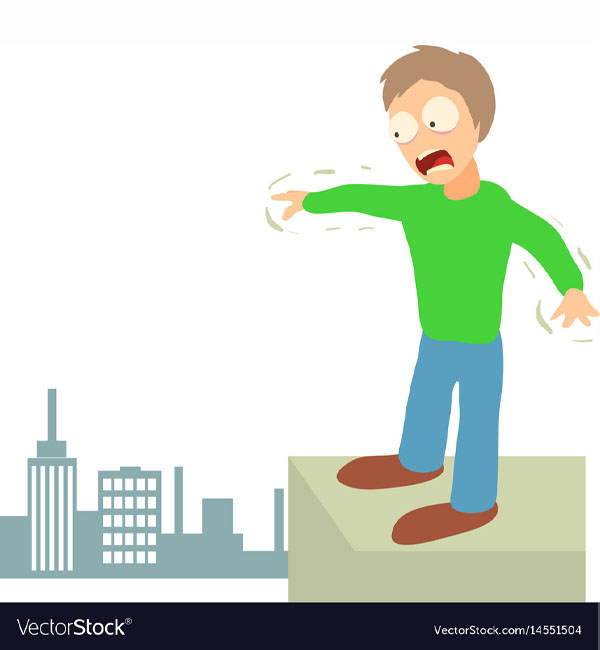 LËp bËp lµ ( m«i hay r¨ng) ®Ëp liªn tiÕp vµo nhau, th­ưêng v× rÐt hoÆc v× sî h·i.
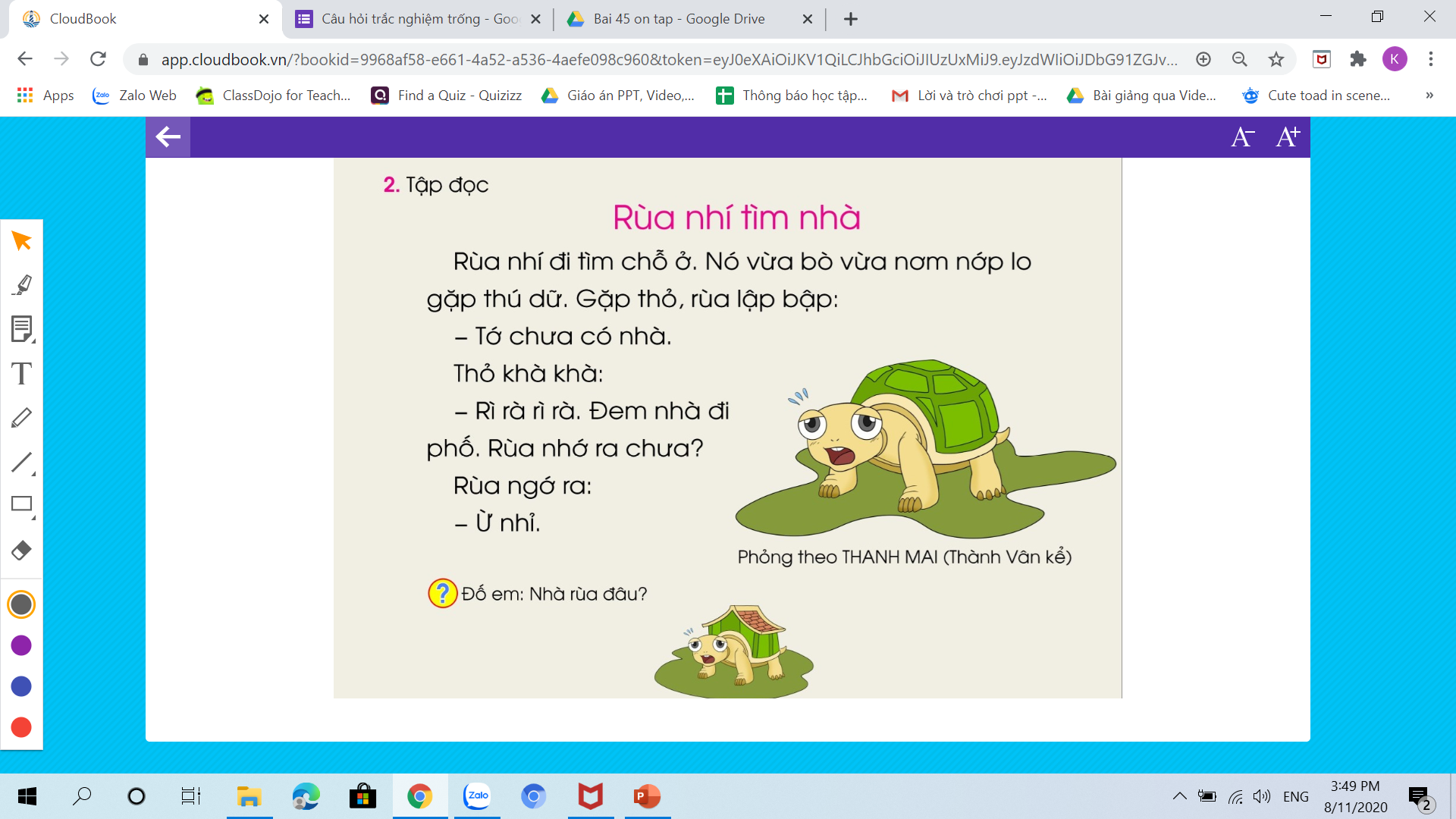 2
1
3
4
5
6
7
8
9
10
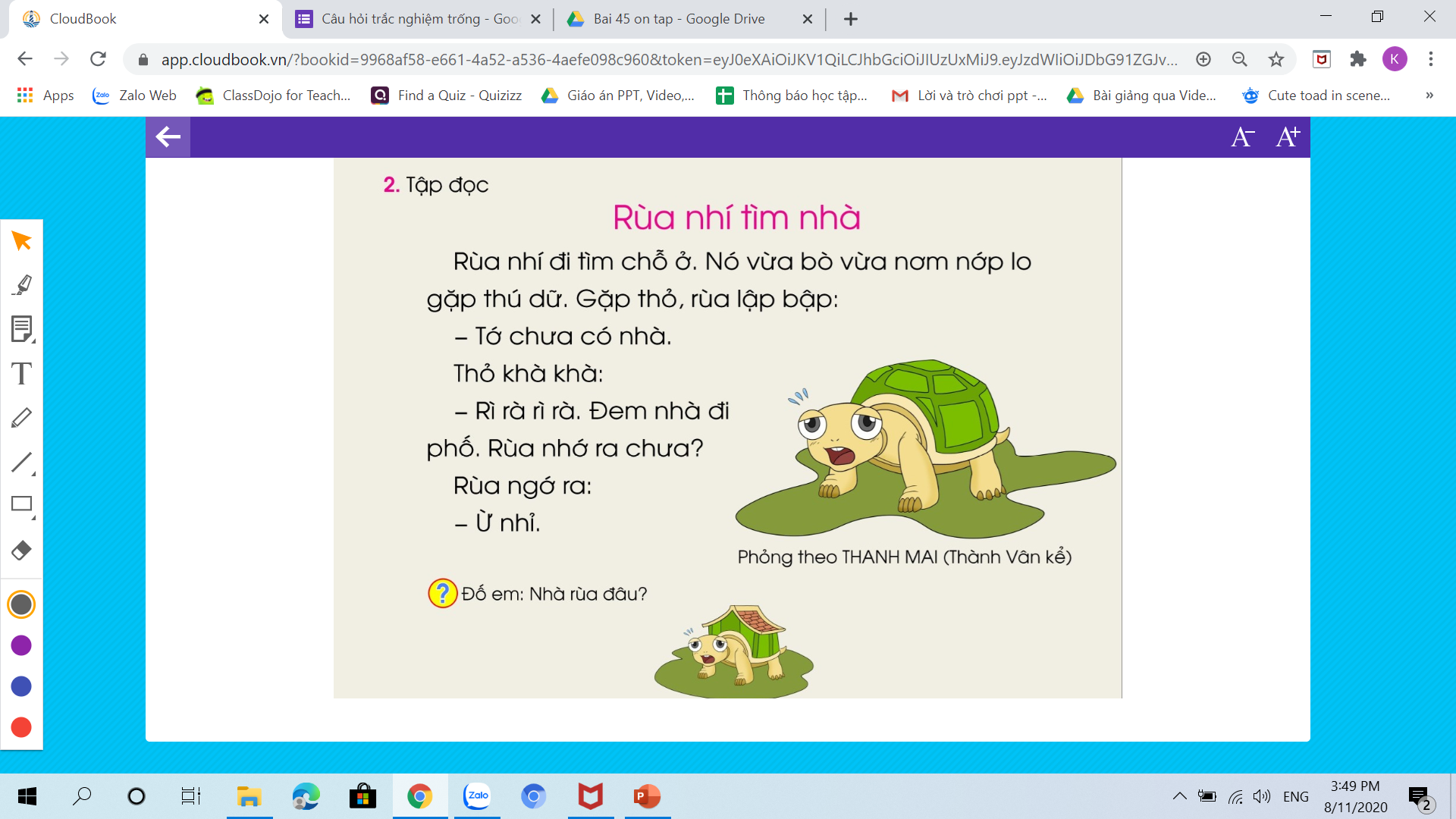 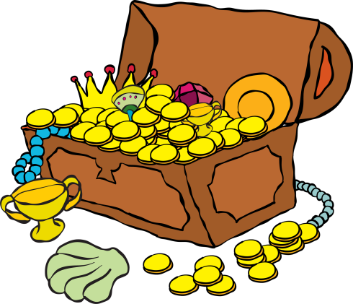 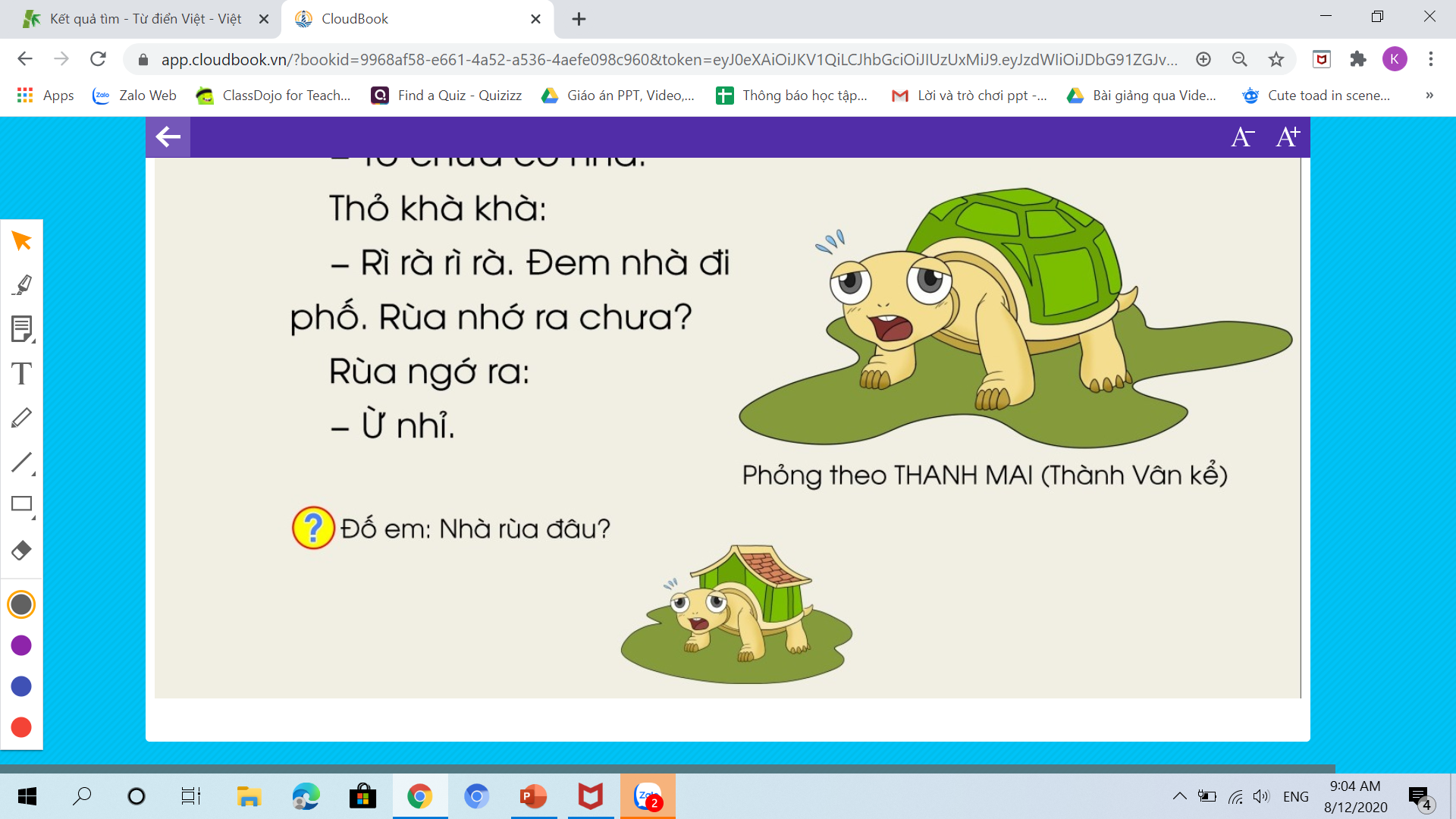 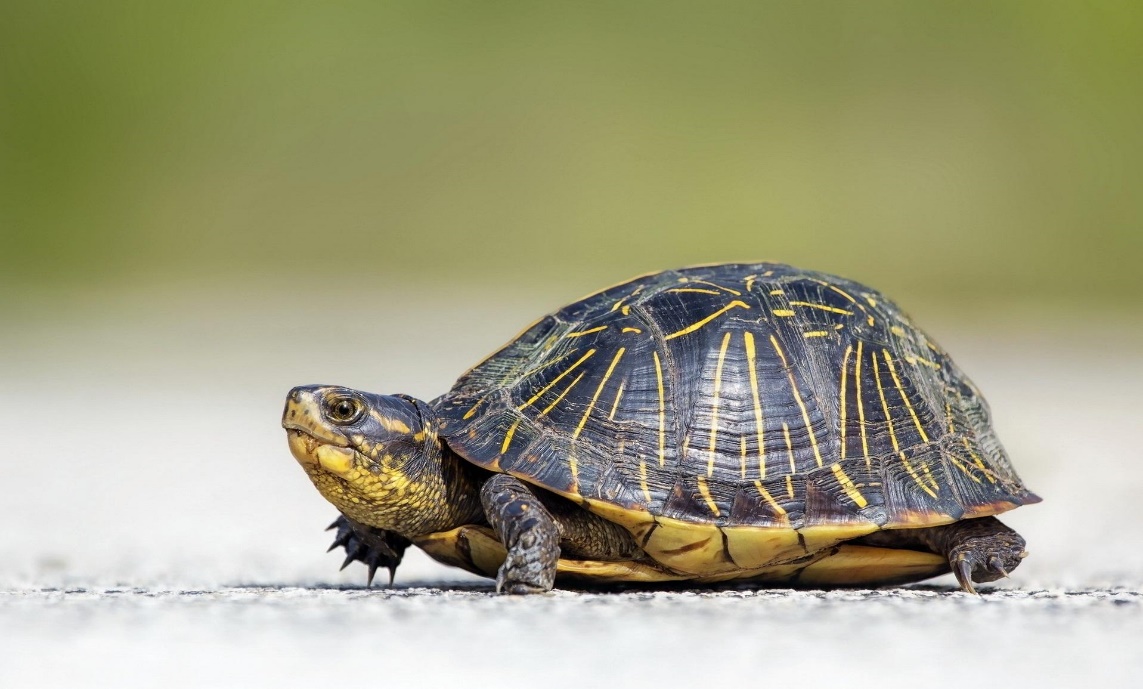 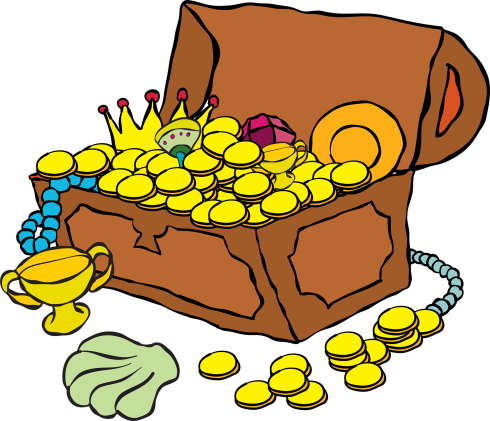 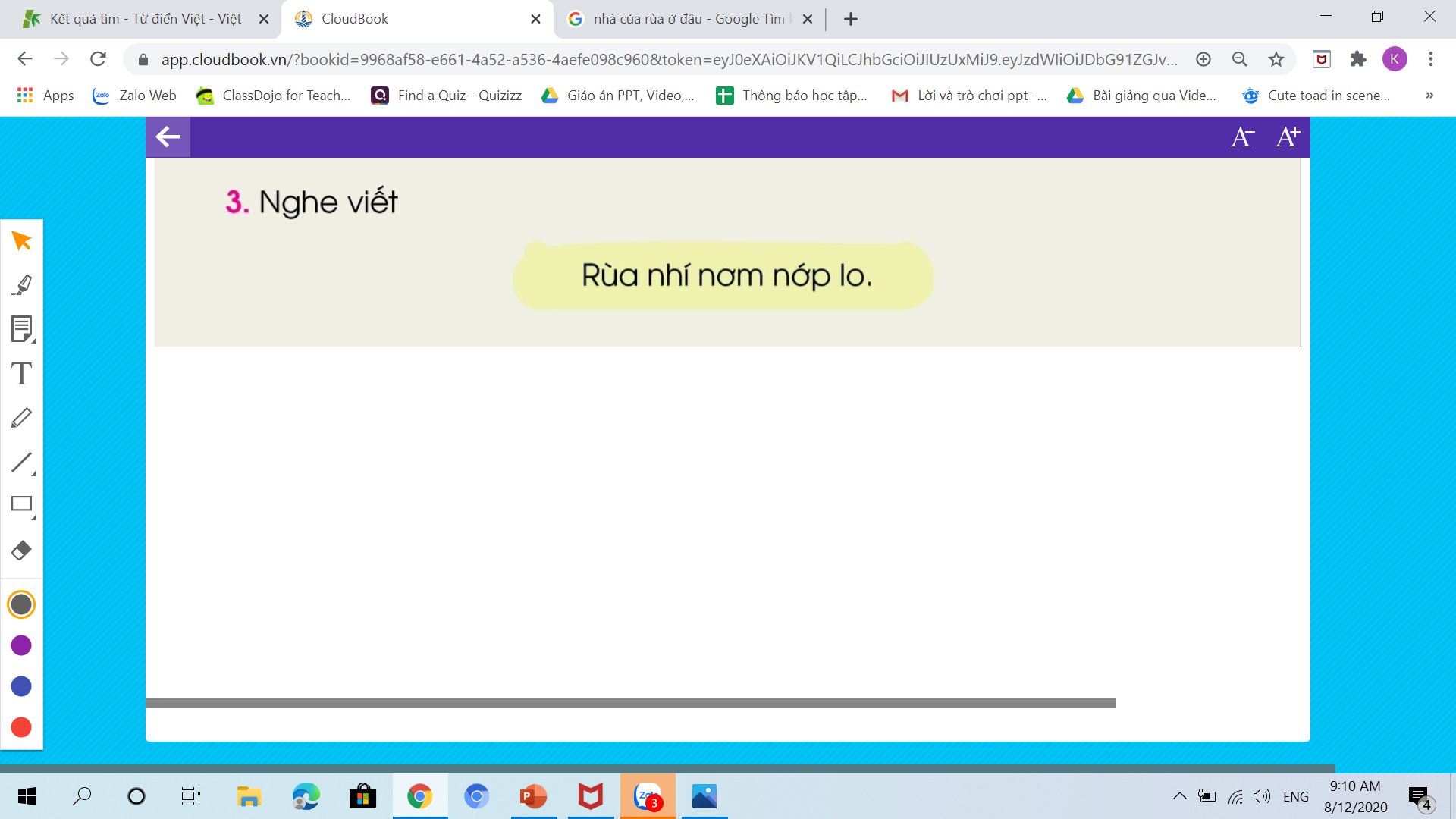 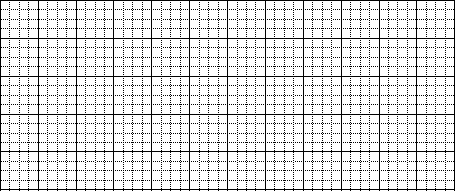 ǟùa ηí wΧ wġ lo.
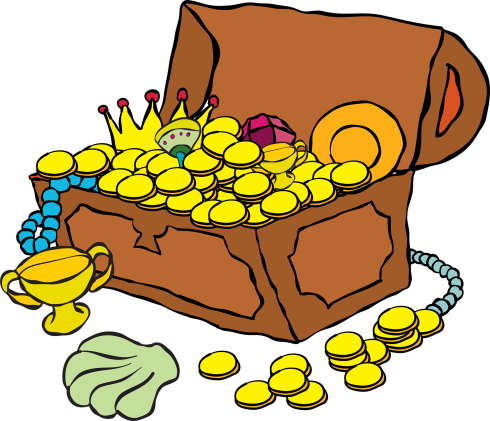 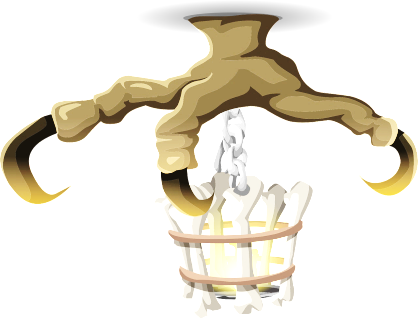 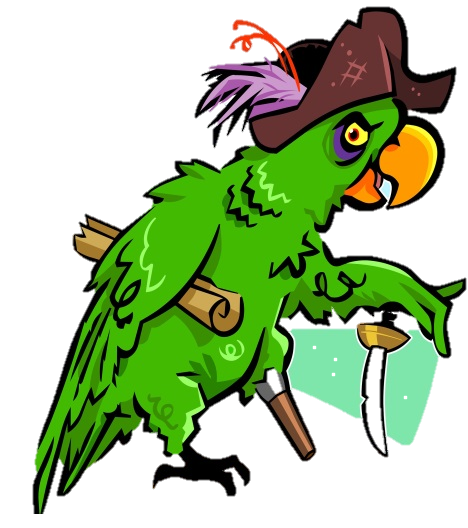 Chúc mừng các bạn đã thu thập được khá nhiều rương châu báu.
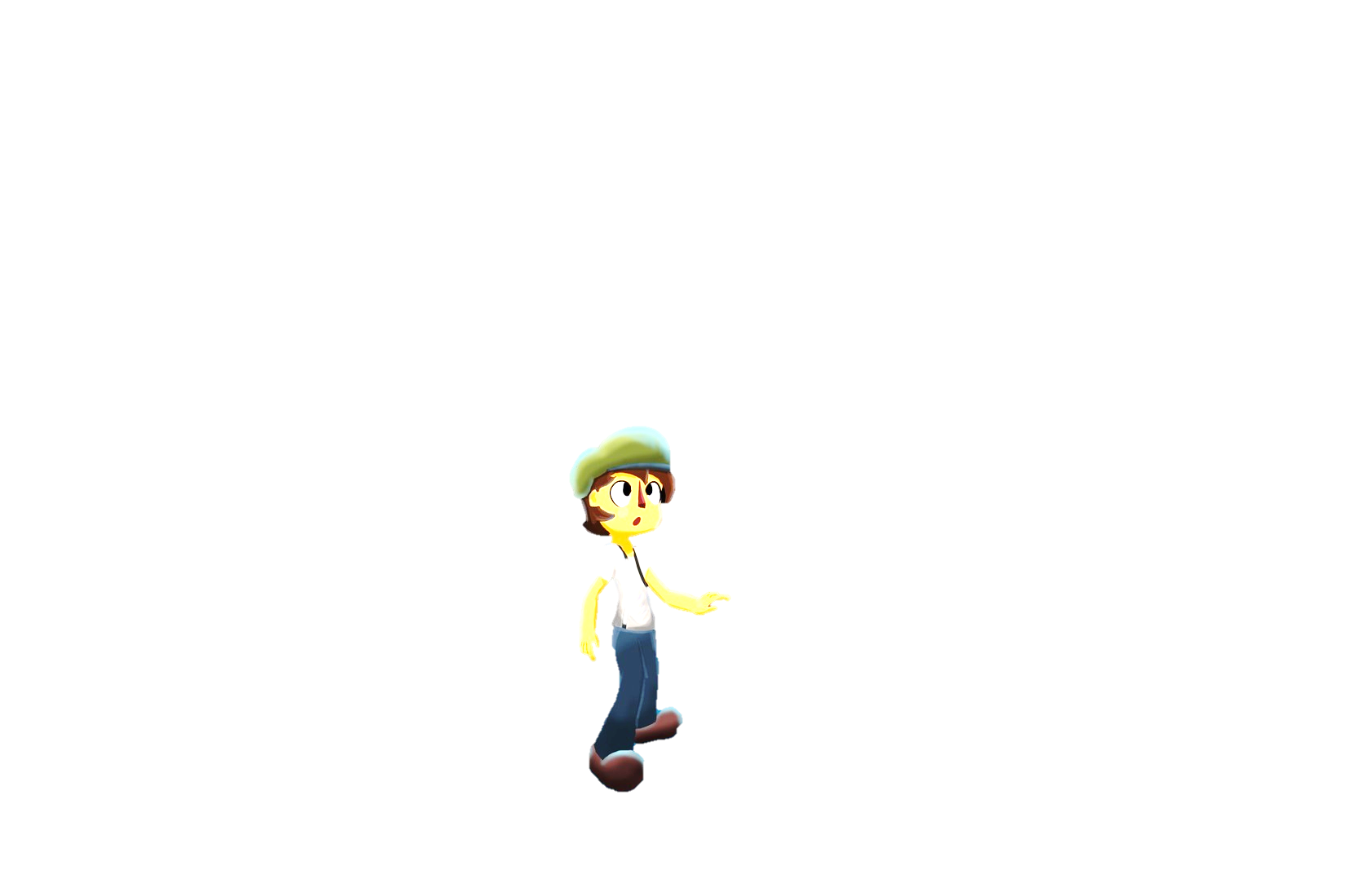 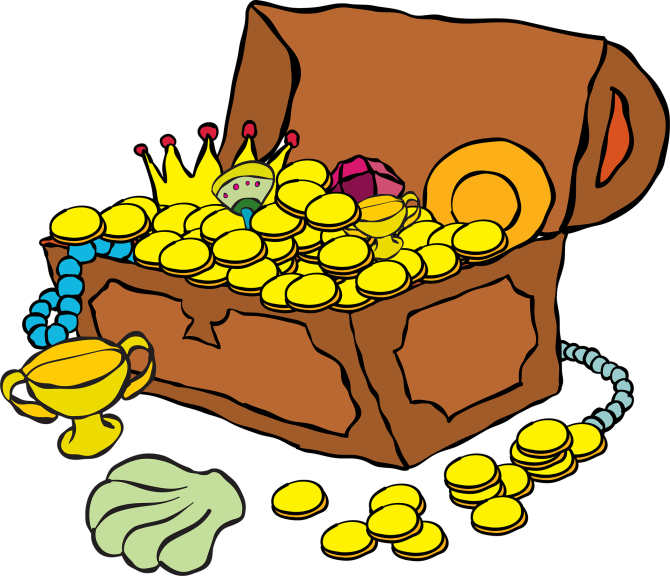 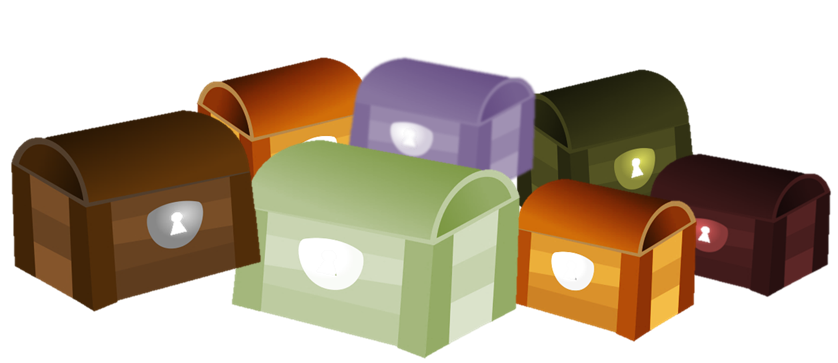 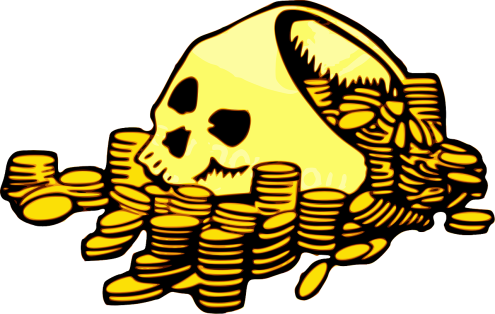 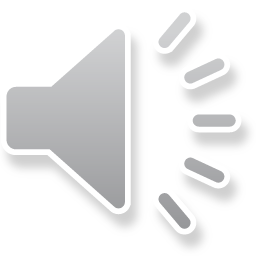